BANDERY-CHUPRYNKY
WHERE WE ARE NOW?
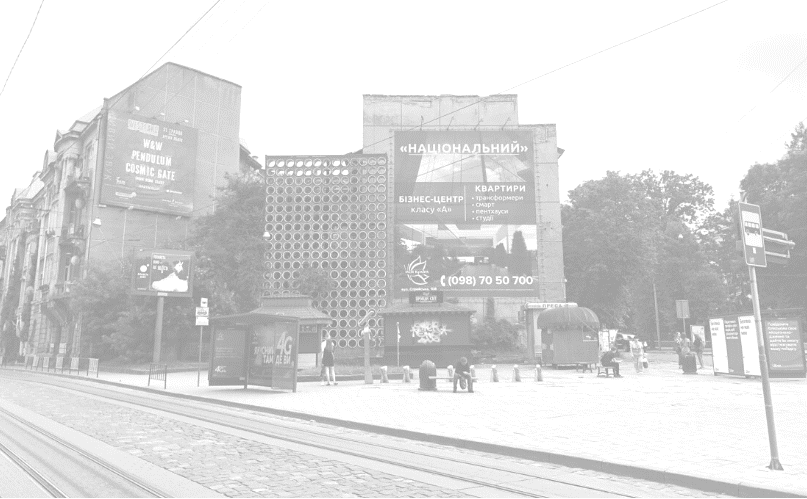 AREA:
ACTIVE AREA
CLOSE TO THE CITY CENTRE
NEXT TO UNIVERSITY BUILDINGS
CULTURAL VENUES NEARBY
IMPORTANT INTERCHANGE ON THE WAY TO THE TRAIN STATION
MEETING POINT 
ACTIVE RETAIL AROUND
USERS:
STUDENTS (POLYTECHNIC UNIVERSITY)
PUPILS (3 SCHOOLS NEARBY)
RESIDENTS 
TOURISTS (VISITING THIS AREA)
PASSENGERS CHANGING BETWEEN TRANSPORT ROUTES
BANDERY - CHUPRYNKY
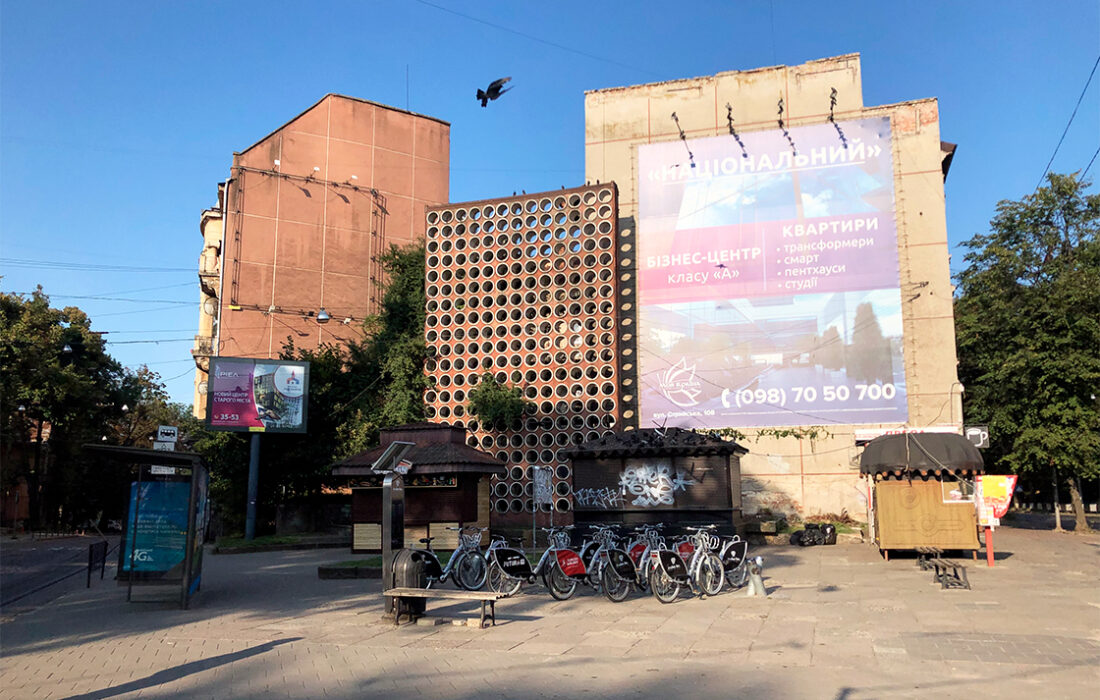 ALREADY AVAILABLE:
TRAM 1, 2
BUS 9, 42, 15, 41, 24
NEXTBIKE STATION
WALKING DISTANCE TO CITY CENTRE
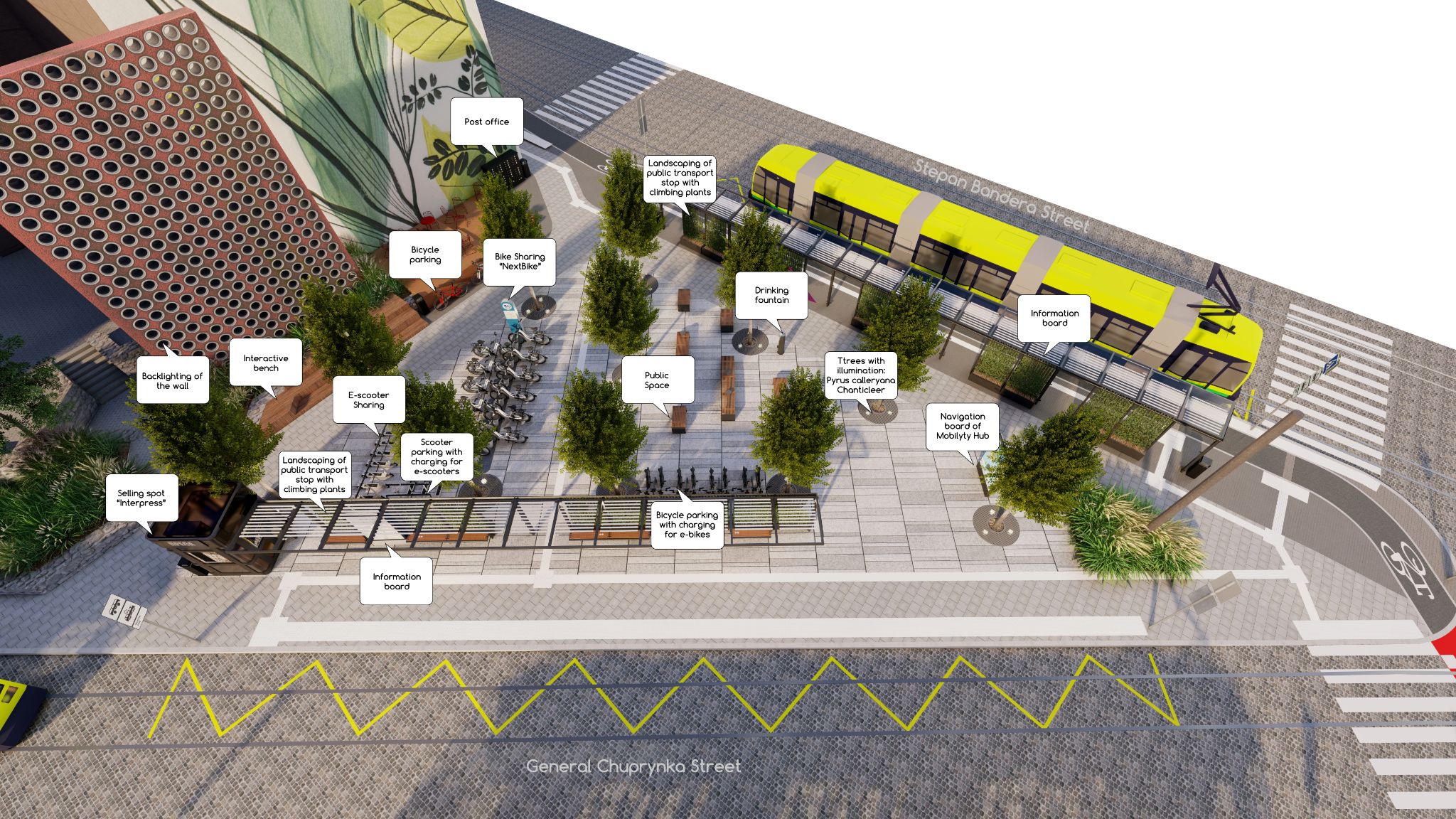 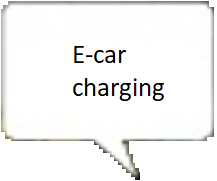 Parcel lockers
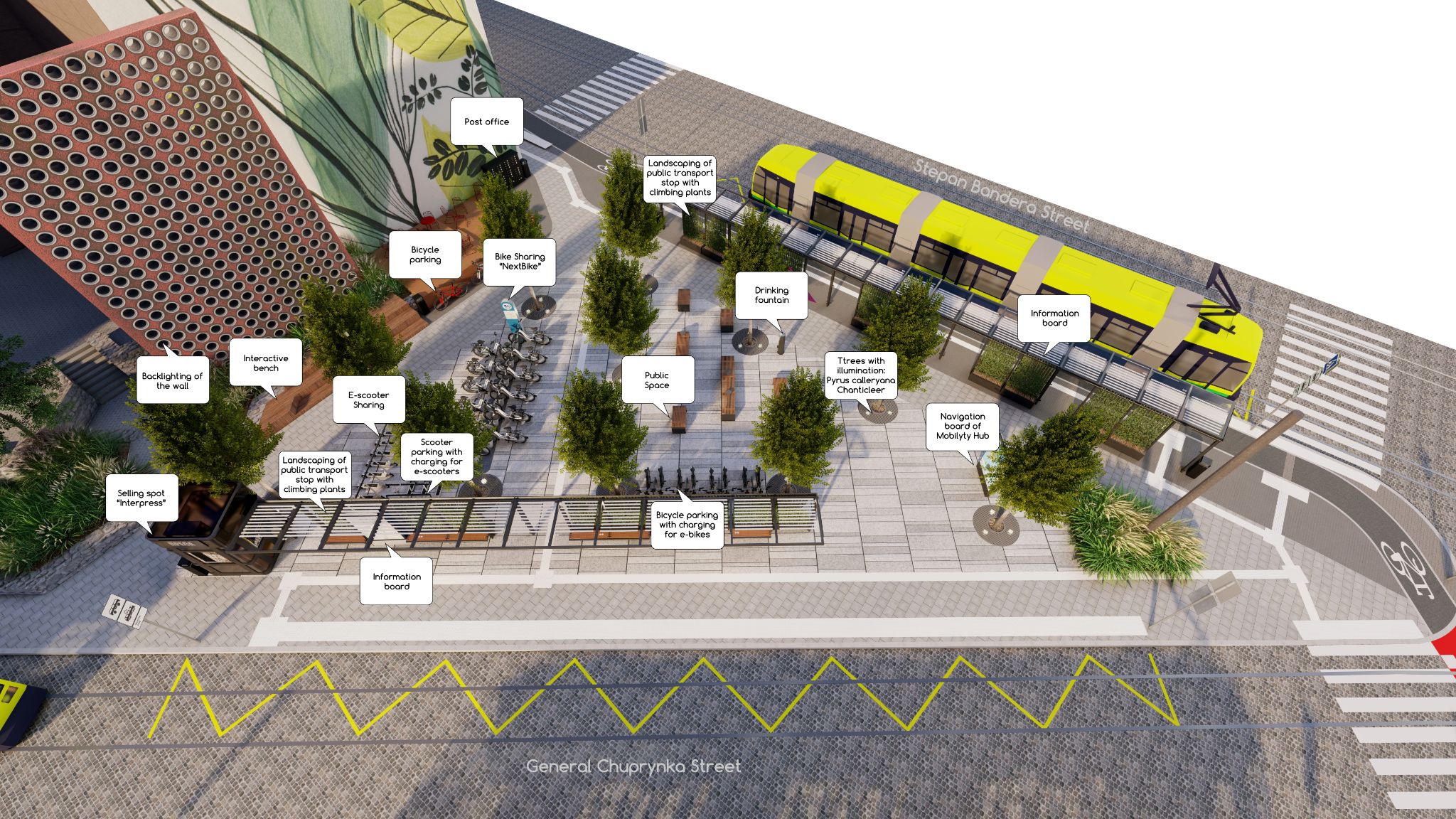 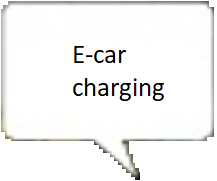 TRAMS 
BUSES
BIKES
SCOOTERS
CARS
SHARED MOBILITY
Parcel lockers
MOBILITY SERVICES
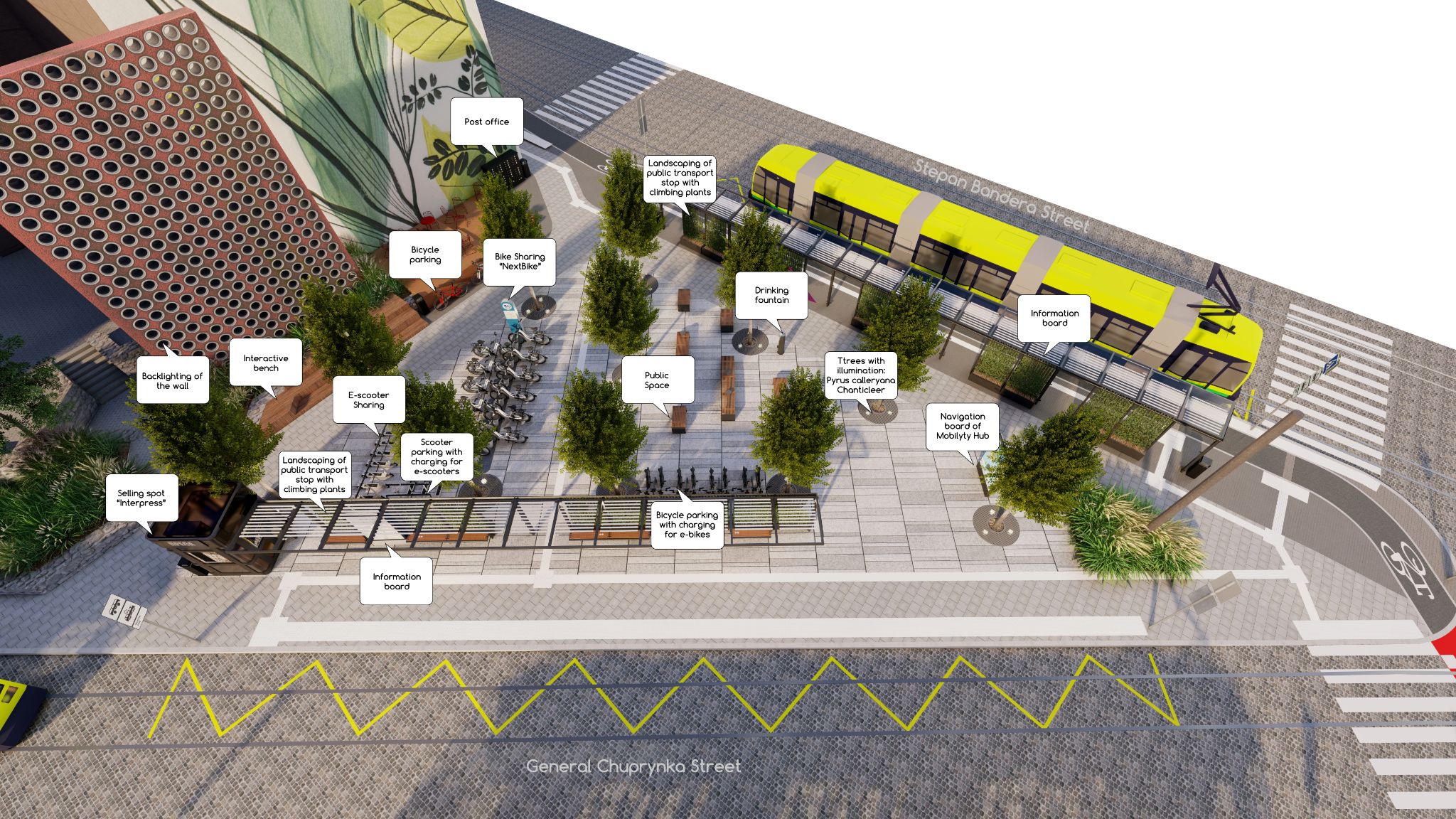 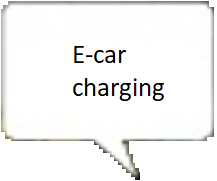 RETAIL
PUBLIC SPACE
NAVIGATION
POST
Parcel lockers
COMPLEMENTARY SERVICES
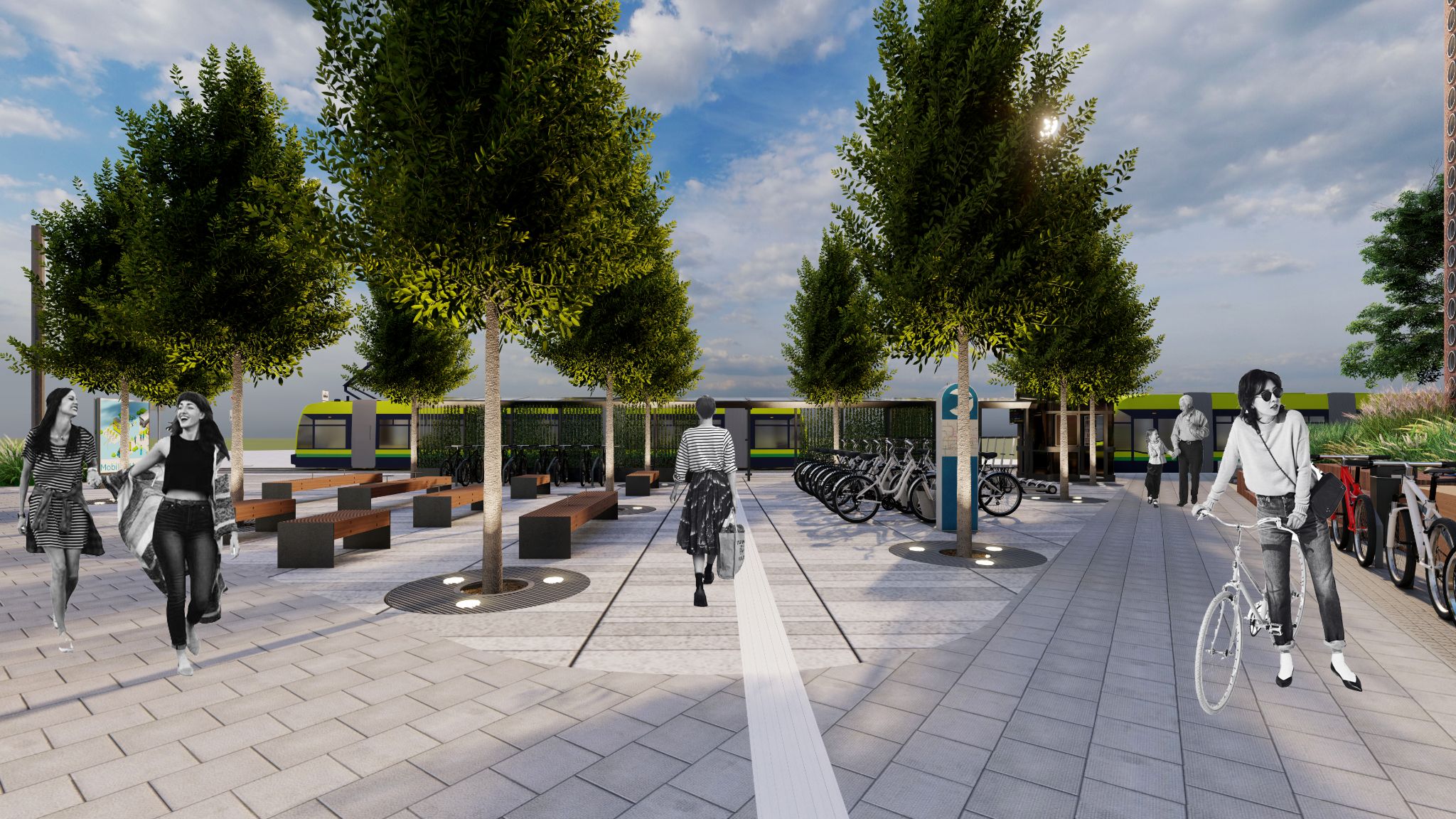 PUBLIC SPACE
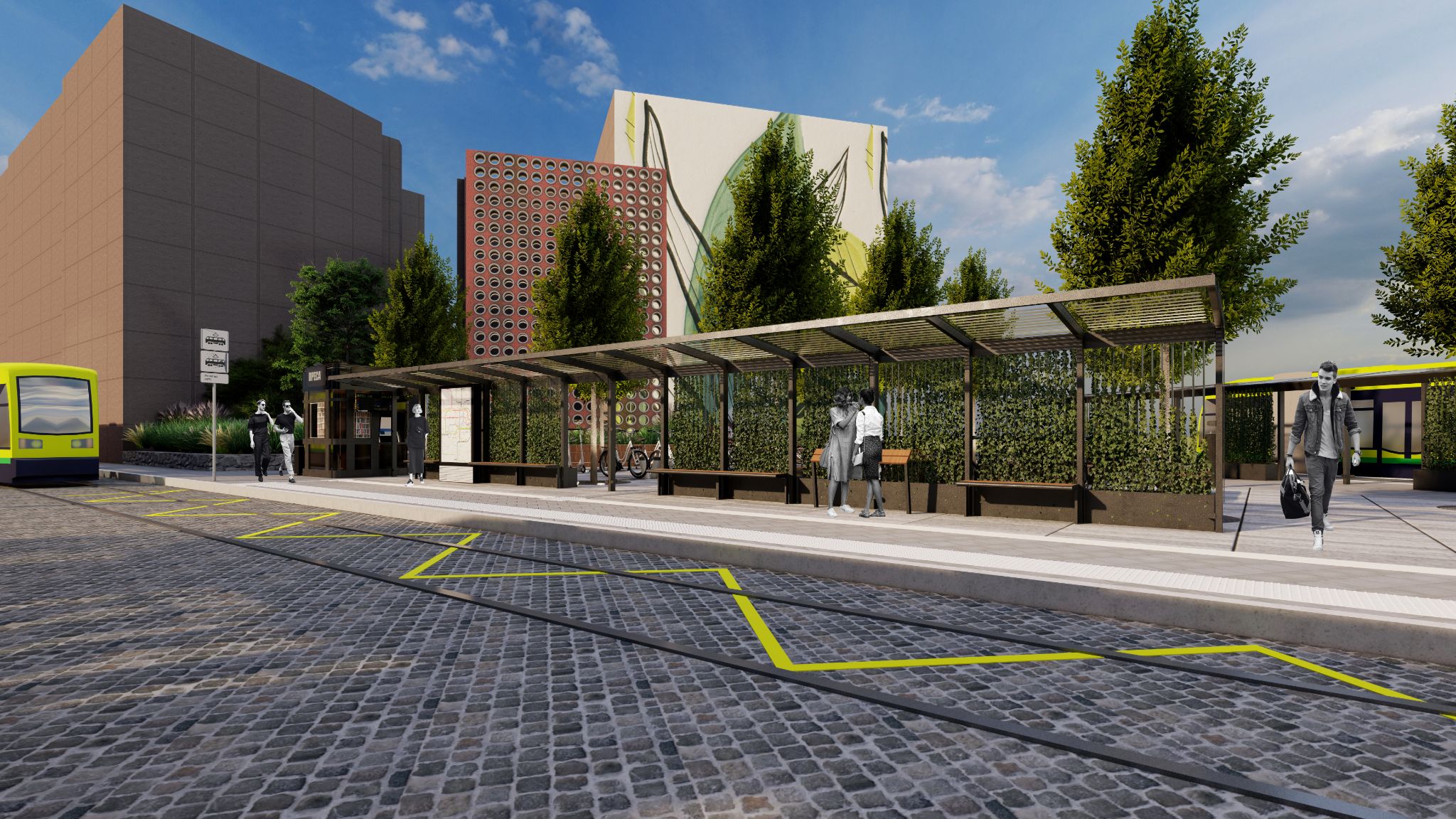 GREENERY FOR CLIMATE MITIGATION
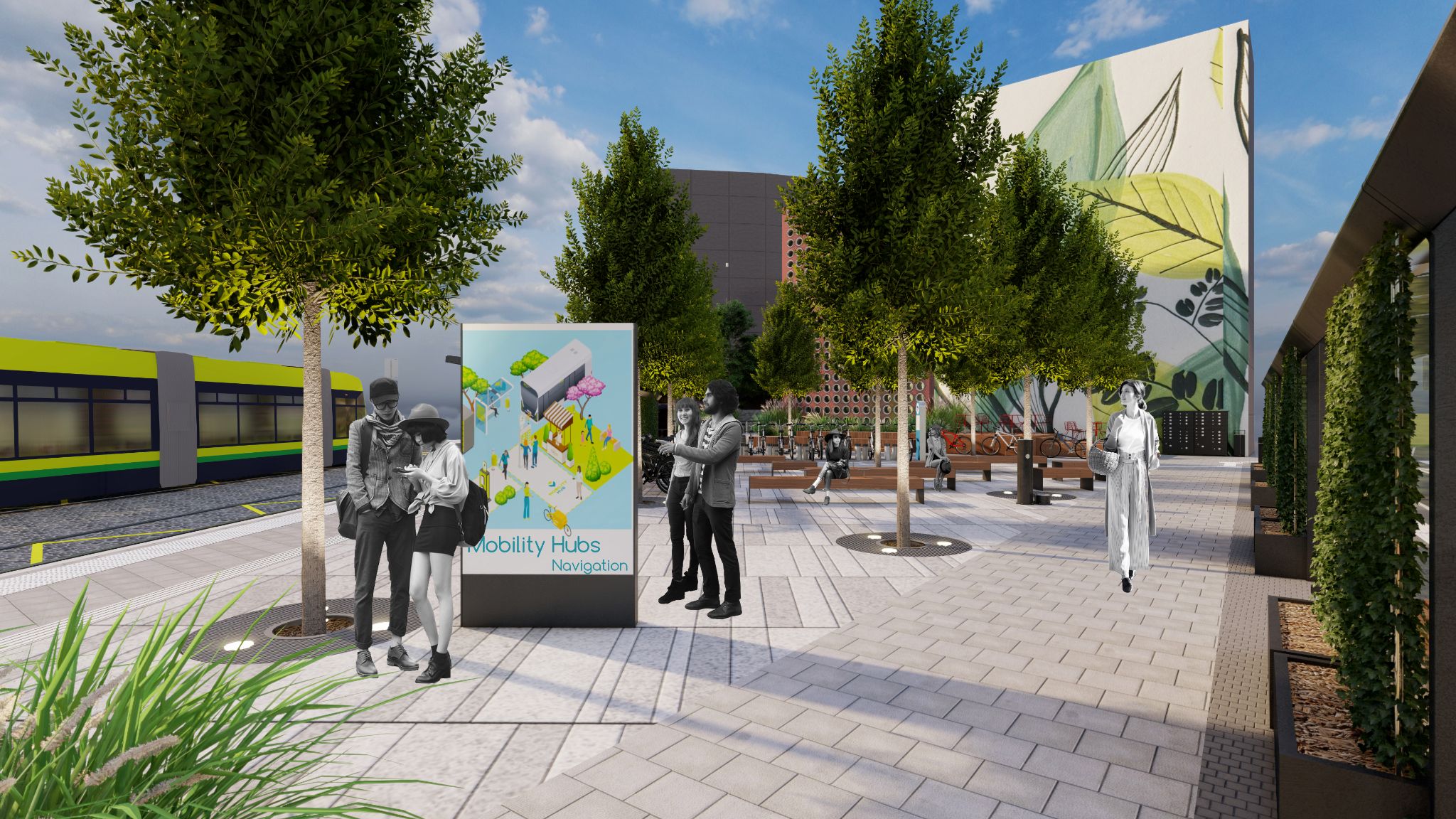 USER-FRIENDLY NAVIGATION
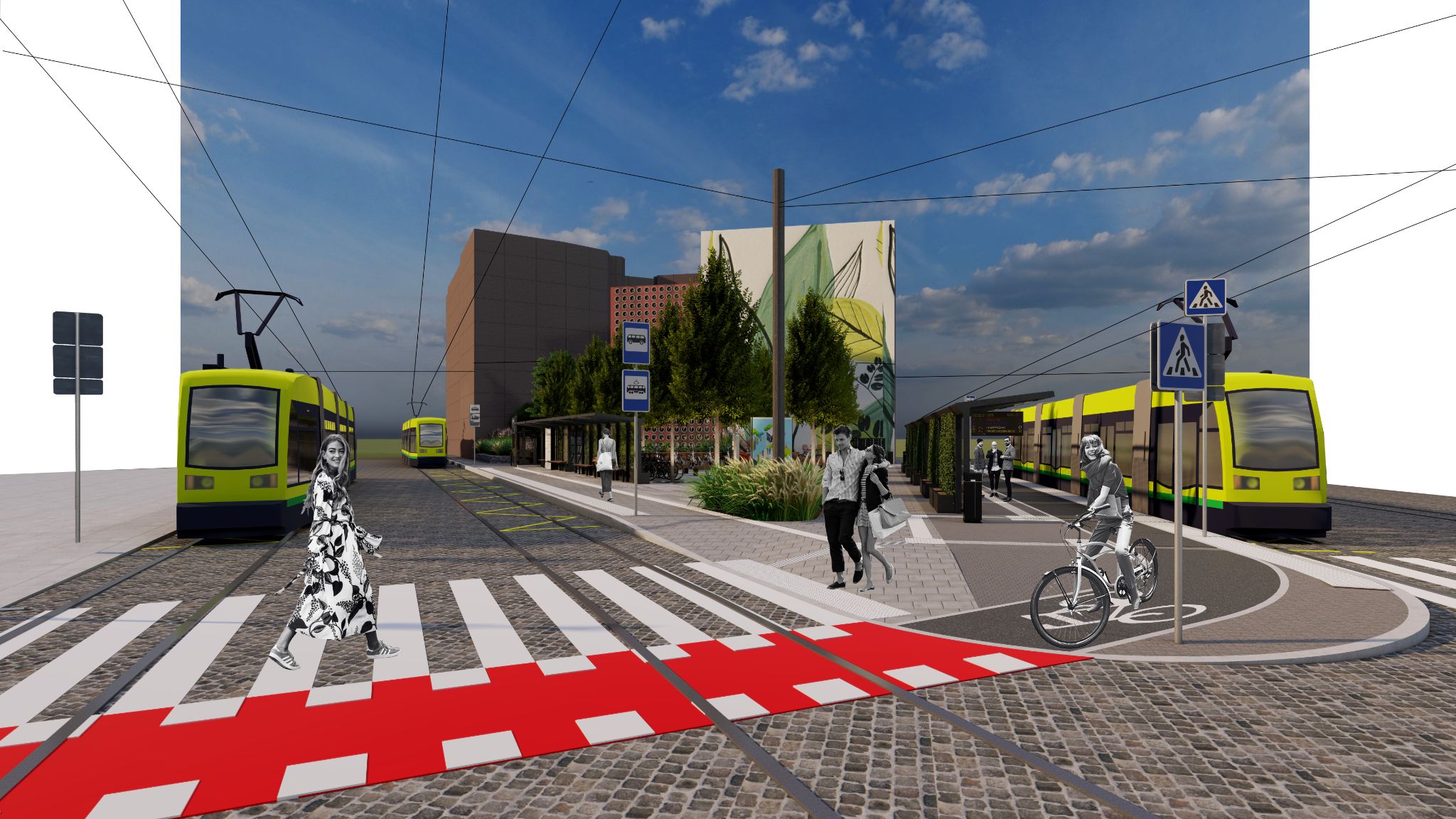 NO-BARRIER CONNECTIVITY
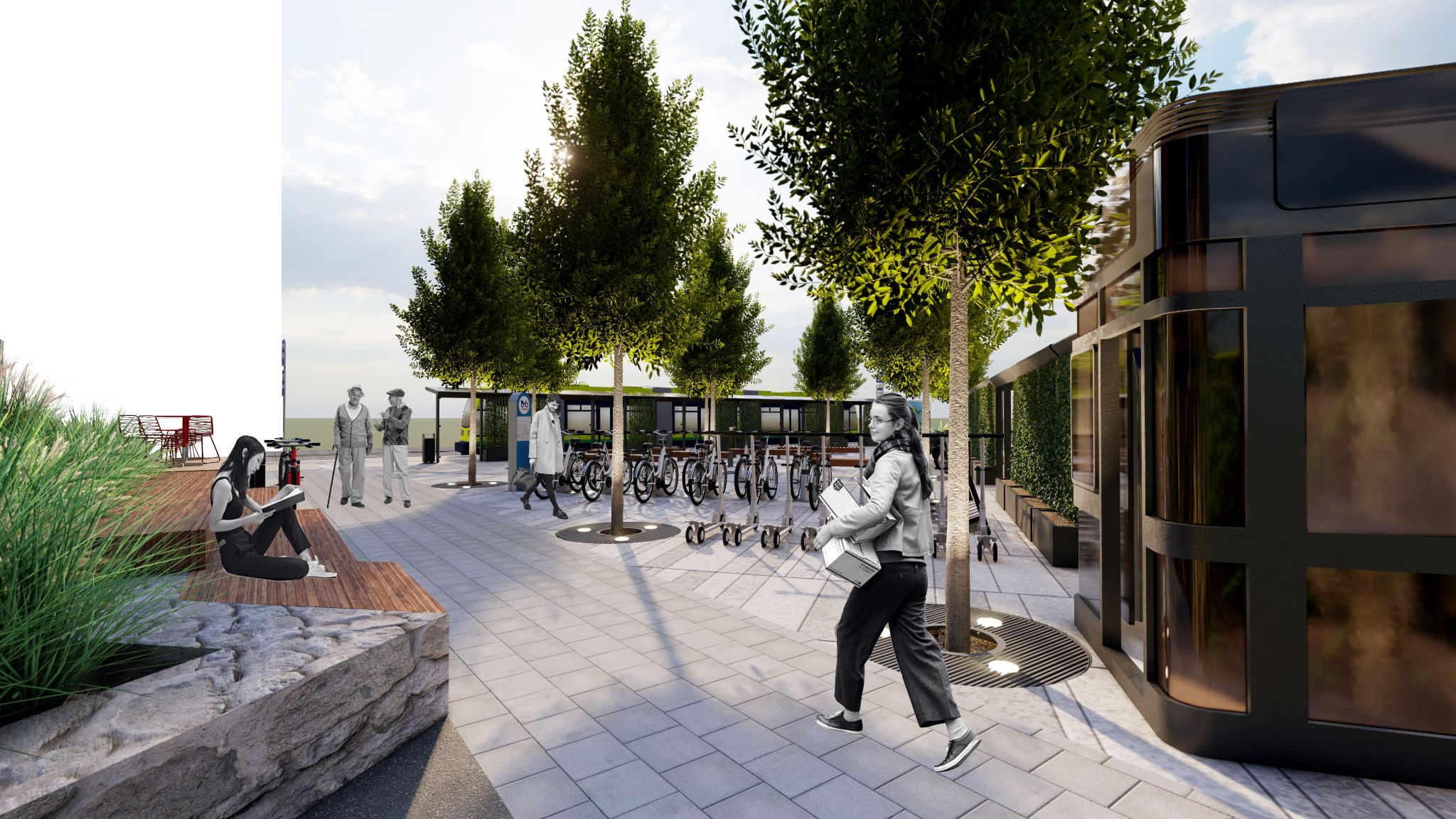 COZY LONGER STAY
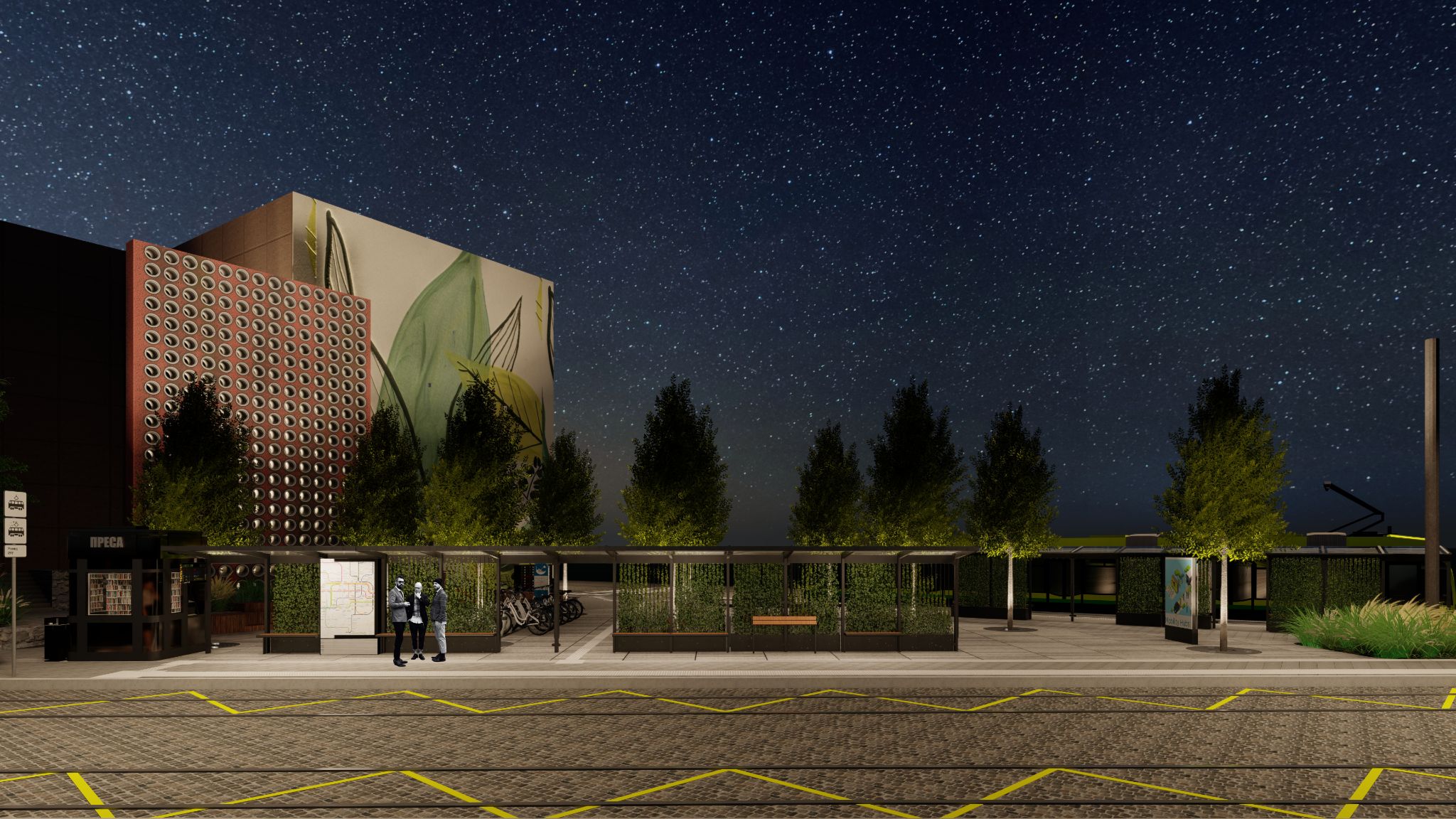 SAFETY 24/7
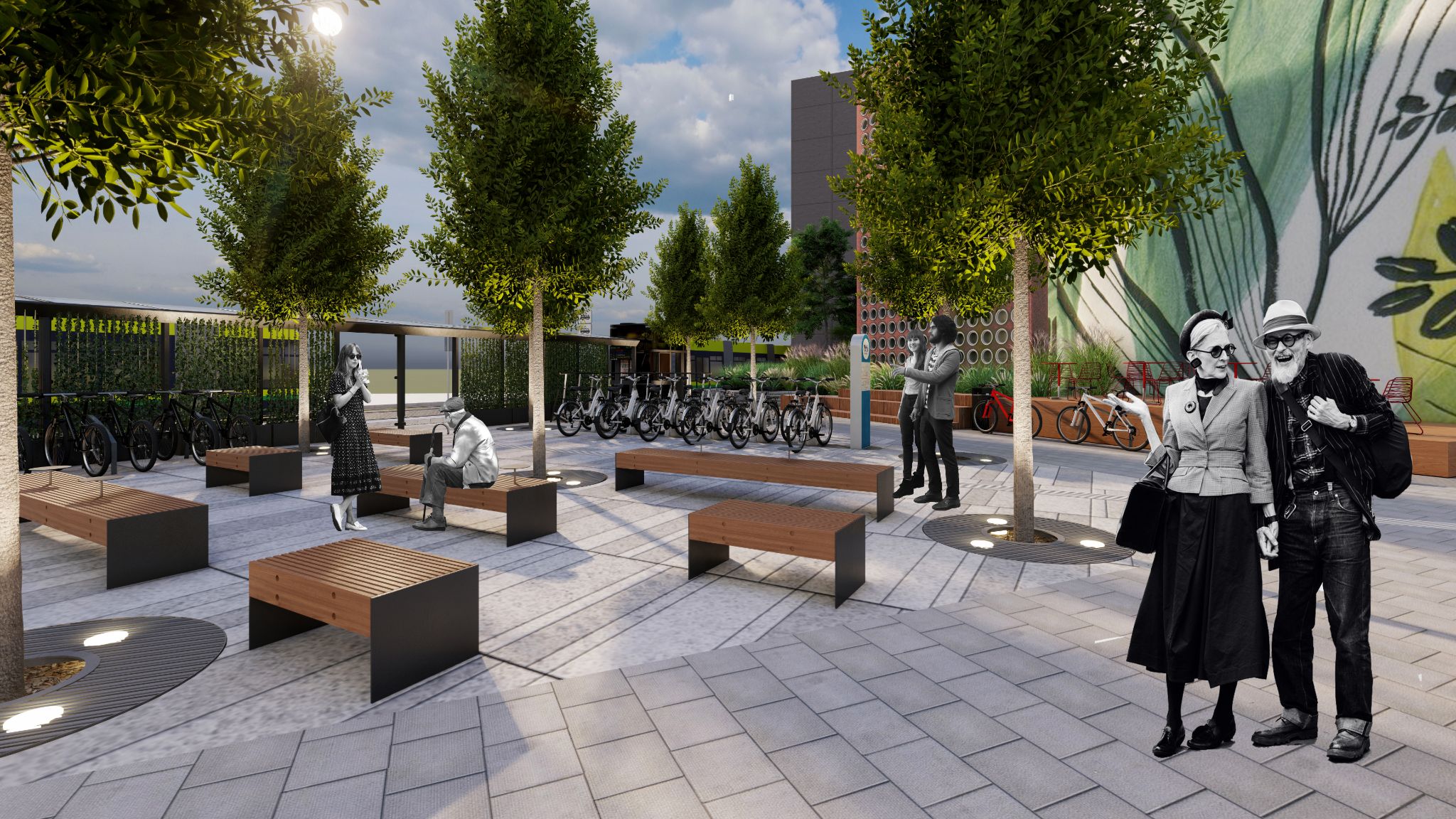 MEET YOU AT BANDERY-CHUPRYNKY:)